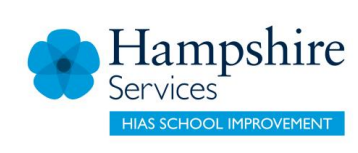 Welcome to Hampshire and IoW Geography Teachmeet

Please pop your name and school into the chat
Kate Broadribb
kate.broadribb@hants.gov.uk
@Ribbk
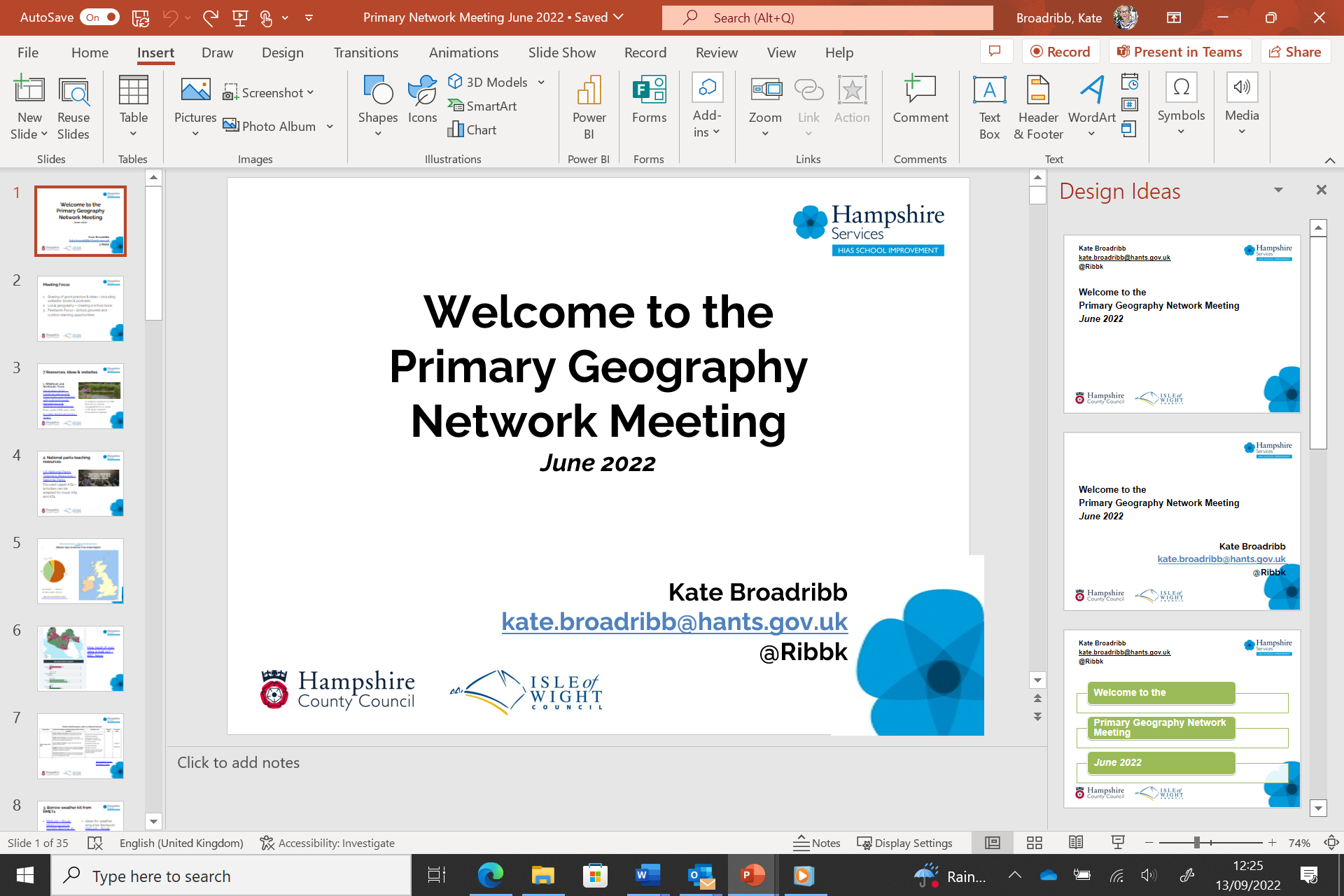 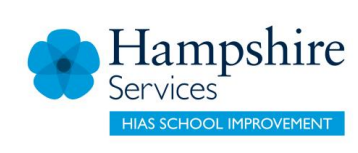 Geography Support & Network
Termly network meetings for subject leaders:
11th October, 17th January, 20th June
Autumn and Spring term news updates
Half termly subject email update
Moodle and Moodle +
Secondary geography steering group
Subject leader conference 2023
Outreach collaboration with subject advisor
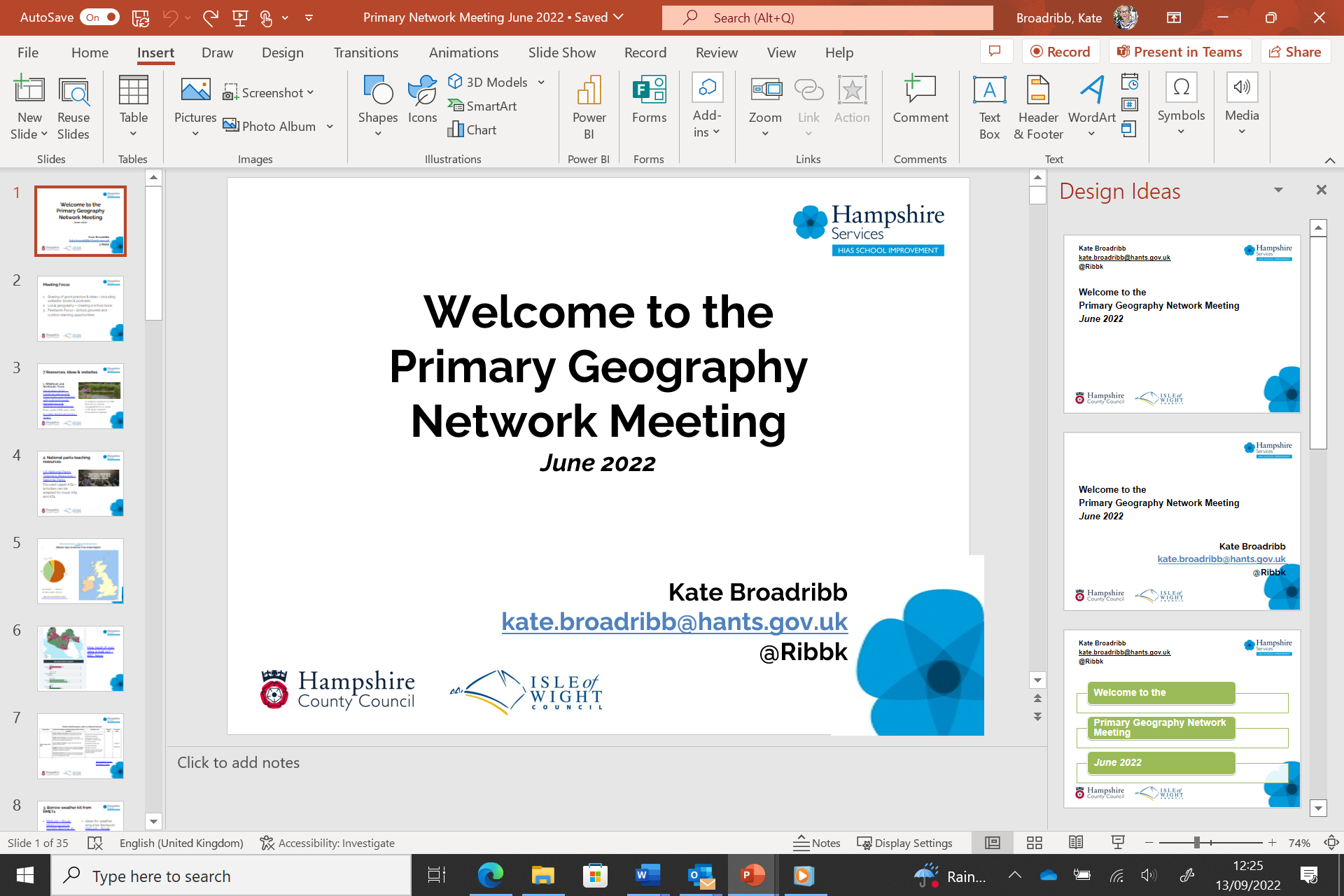 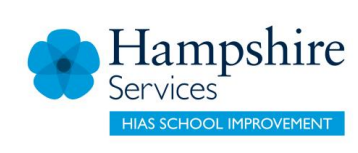 Presenters:
Kate Calloway, Christ the King
Kelly Daish, The Vyne
Avril Dewey, The Vyne
Emily Dixon, Wildern
Amelia Falcon, Wildern
Ally Fielding, Frogmore
Emily Flint, Crofton
Matt Jones, IWEF
Owen Rees, Burgate
Nick Shepherd, Thornden
Anton Strzelec, Warblington
Toby Ware, Wildern
Elaine Williams, Yateley
Laura Woods, Noadswood
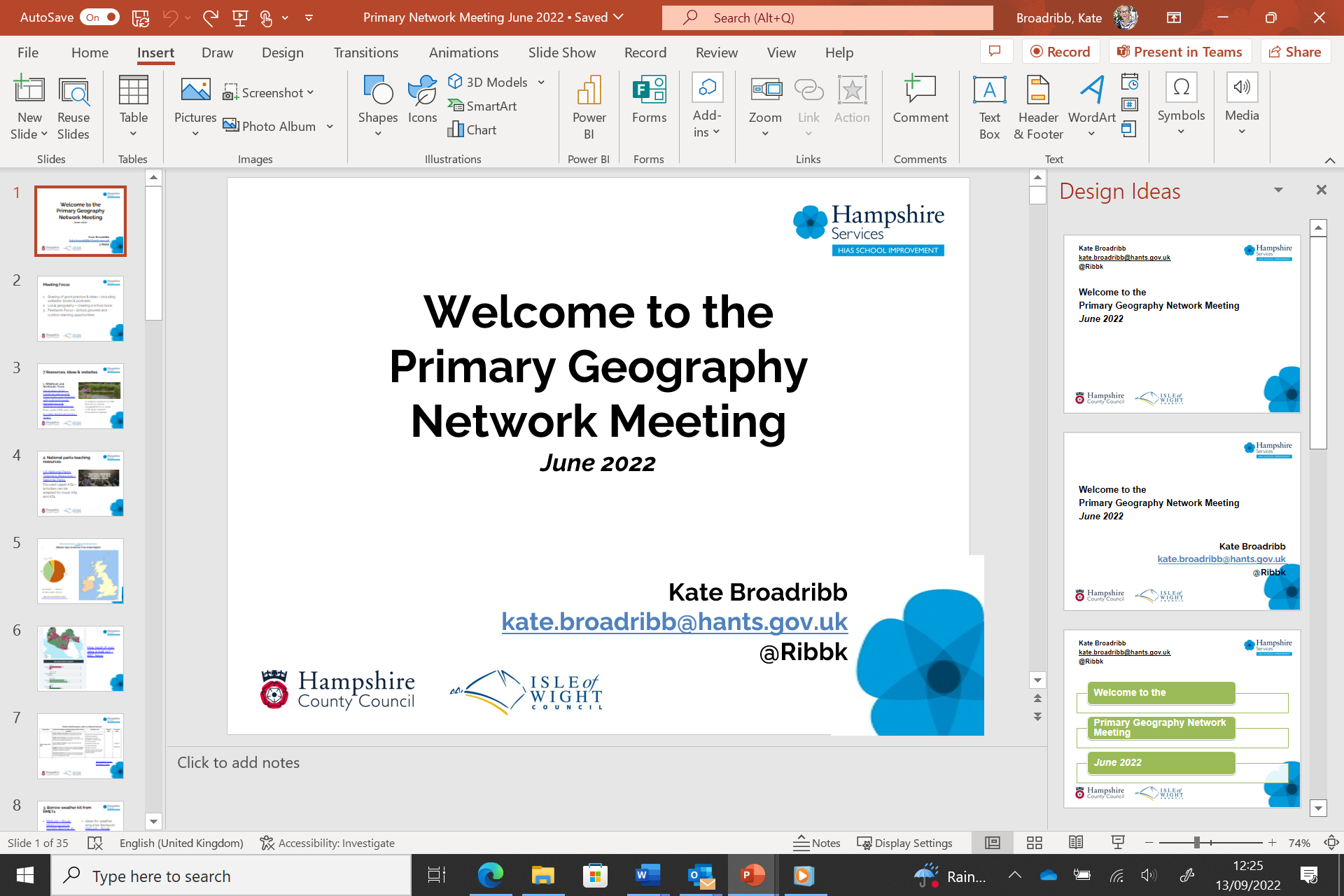 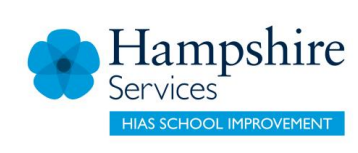 Deeper observation and enquiry skills
Interpreting photographs
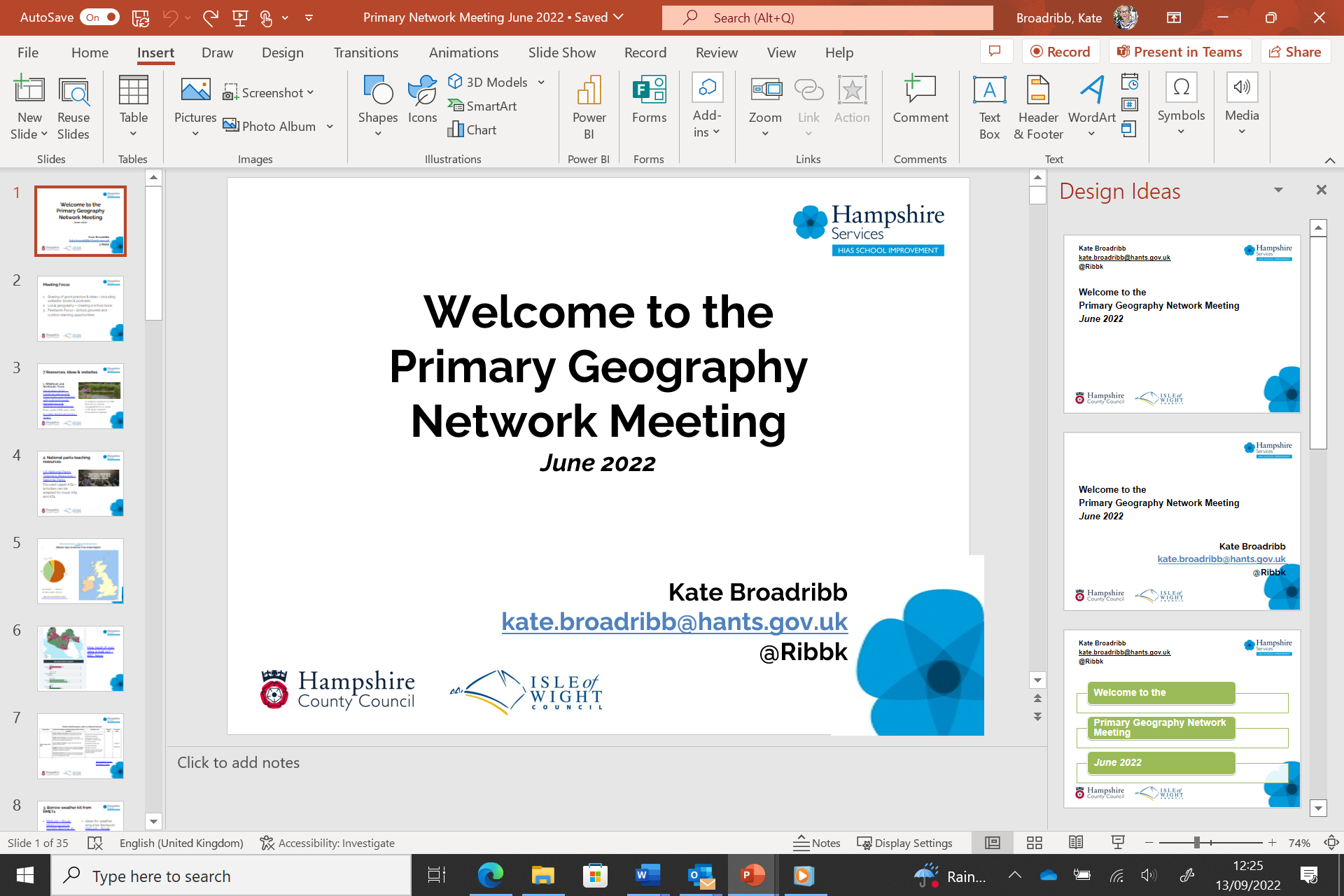 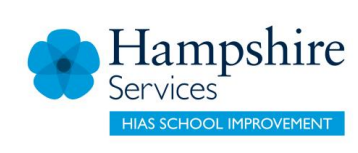 Foreground, Background, Four corners & Space
Breathe, think, consider, tweet – Geogramblings Kit Rackley
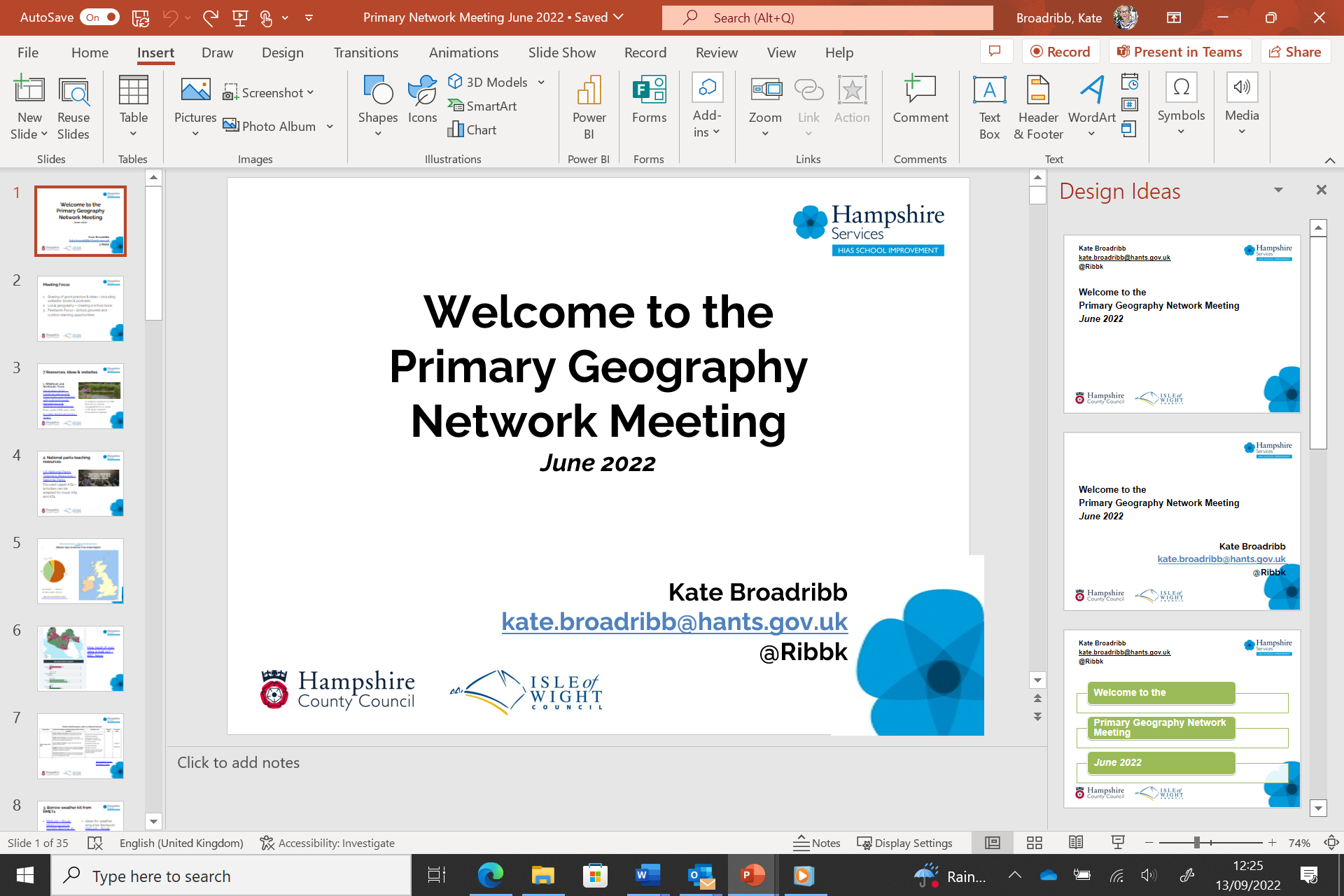 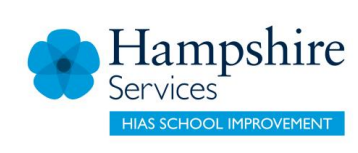 Foreground
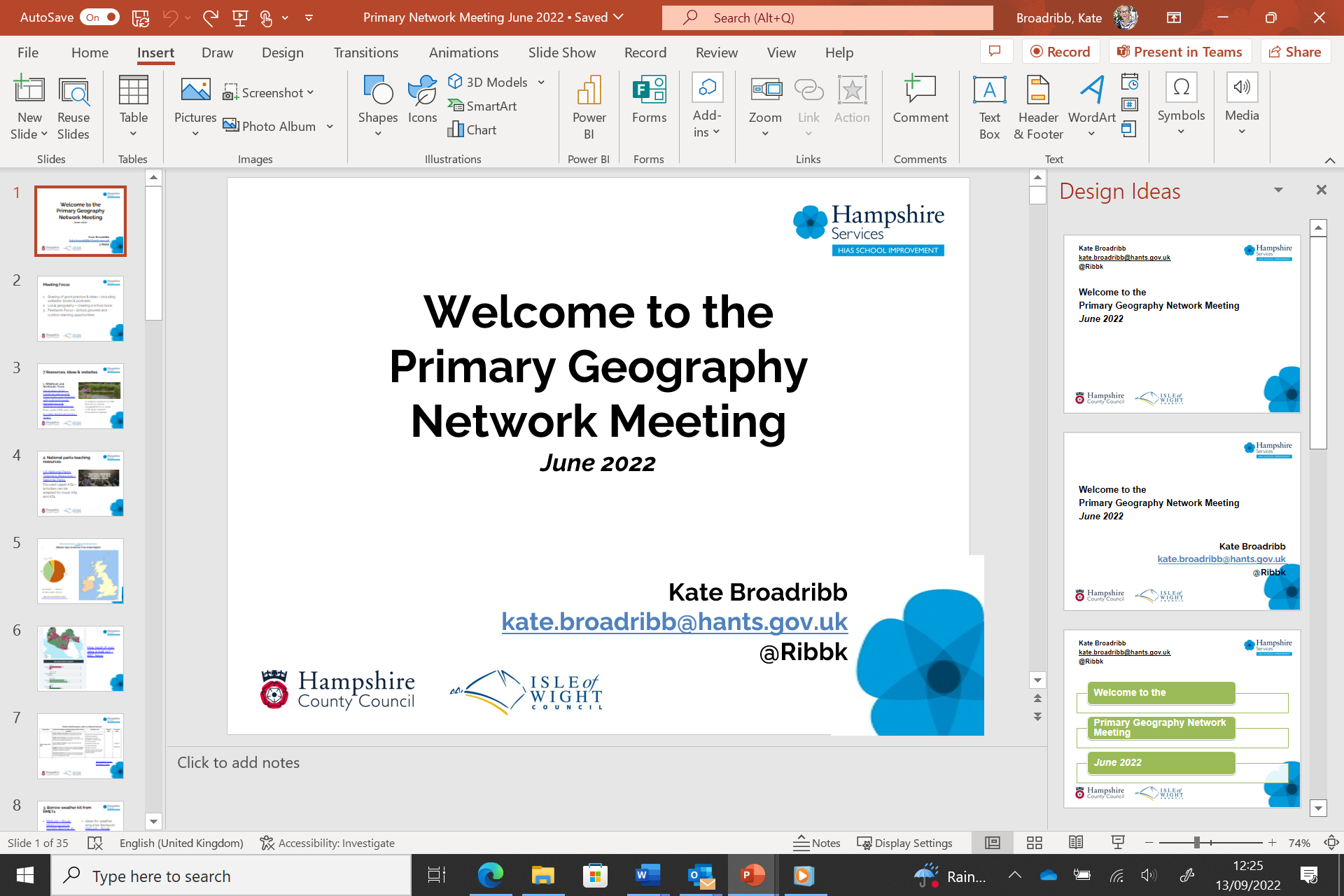 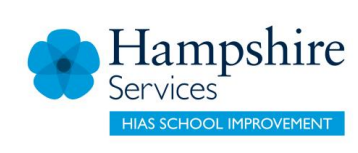 Background
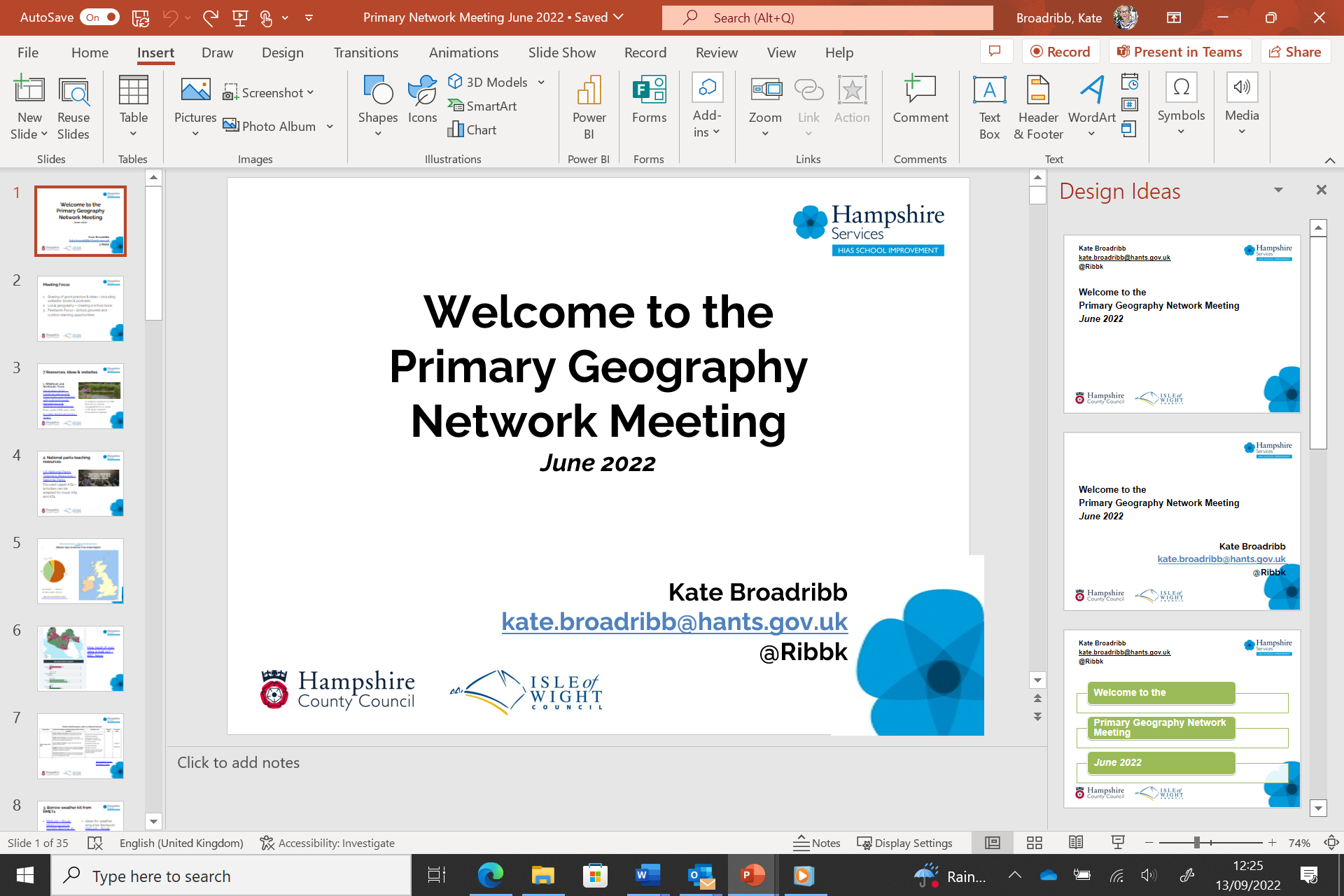 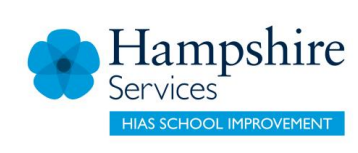 Four-corners
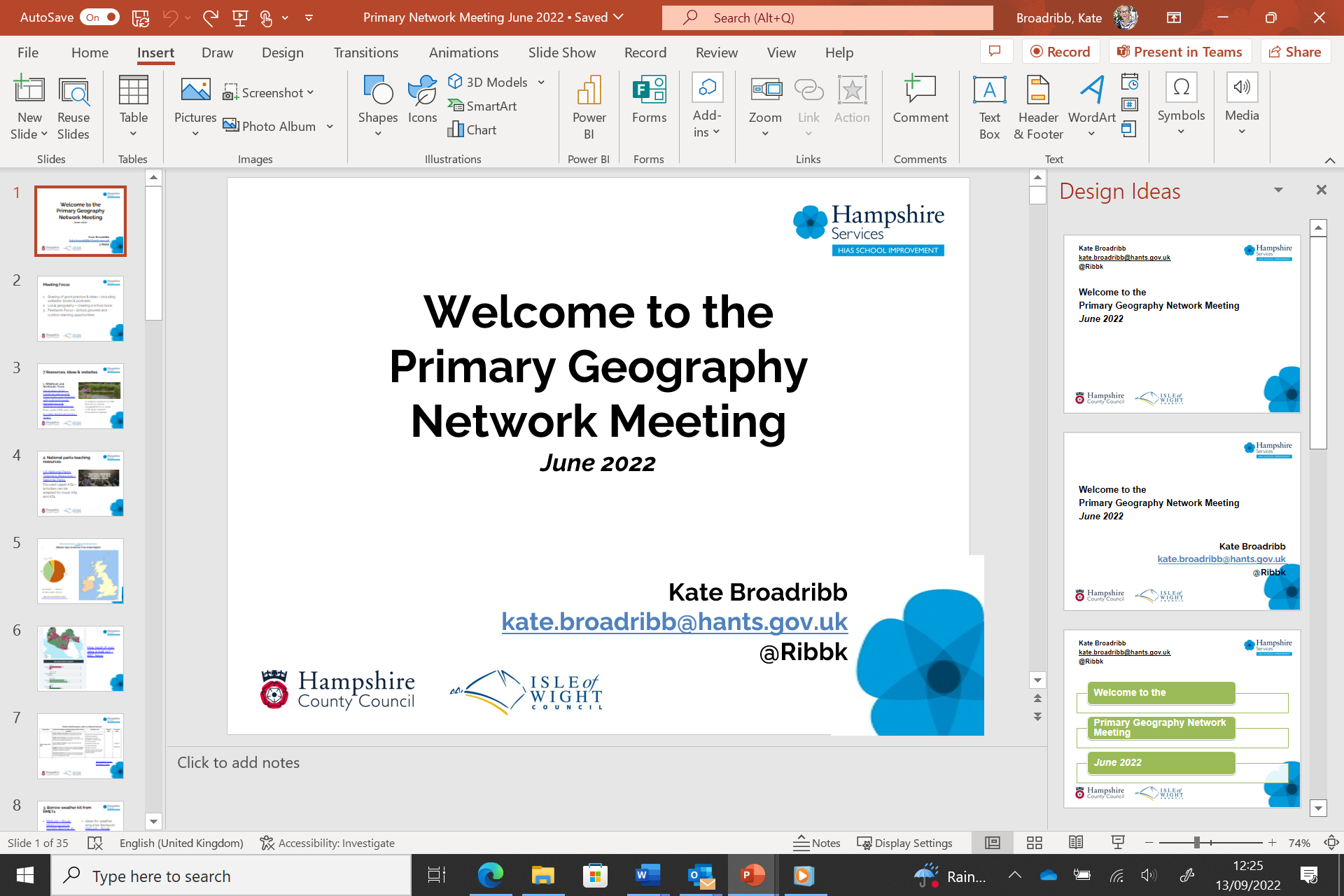 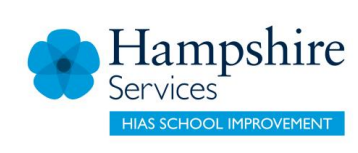 Space
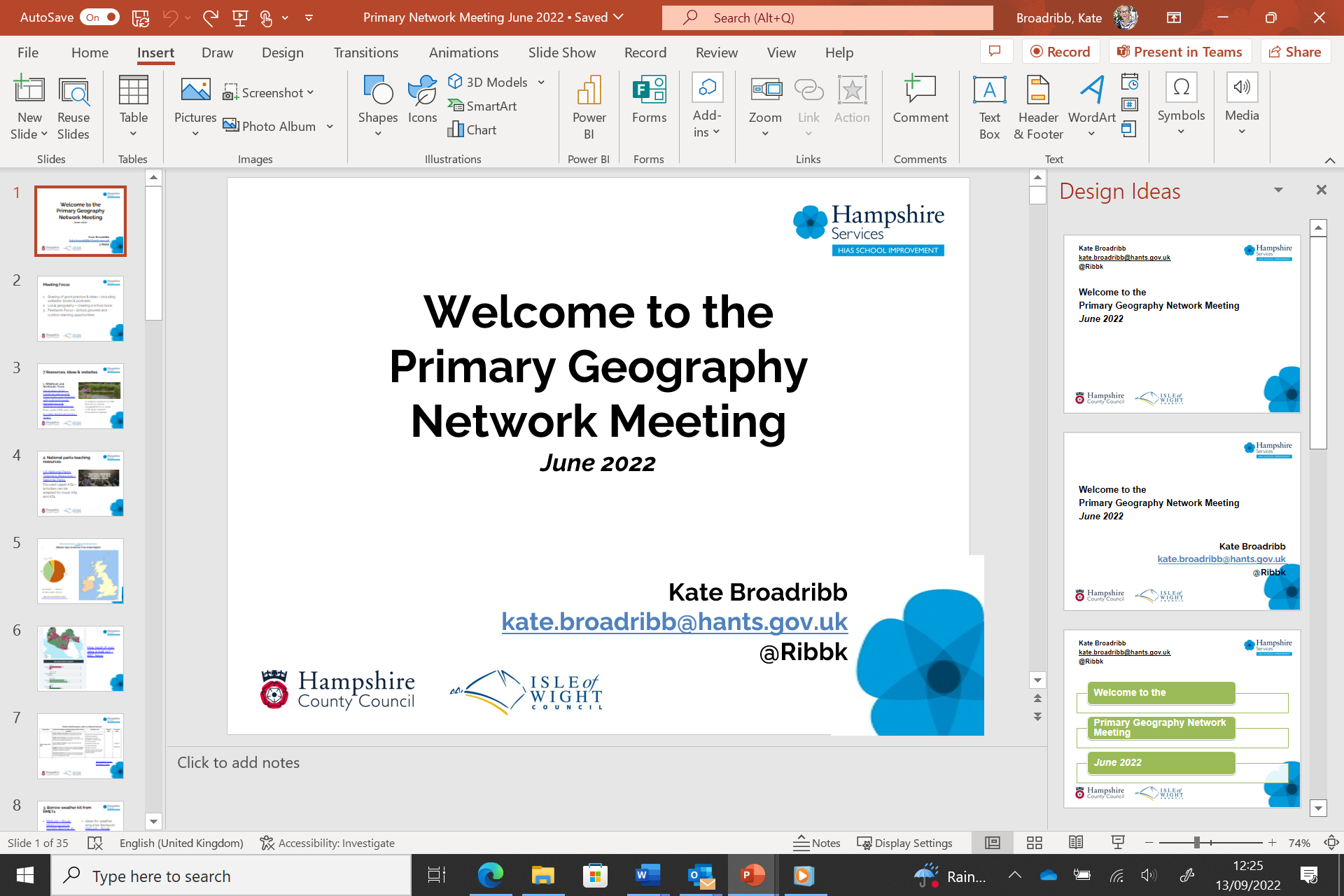 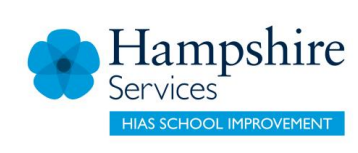 Photo Source: CHIEF EXEC: It does cause real concern - News - Carlisle United
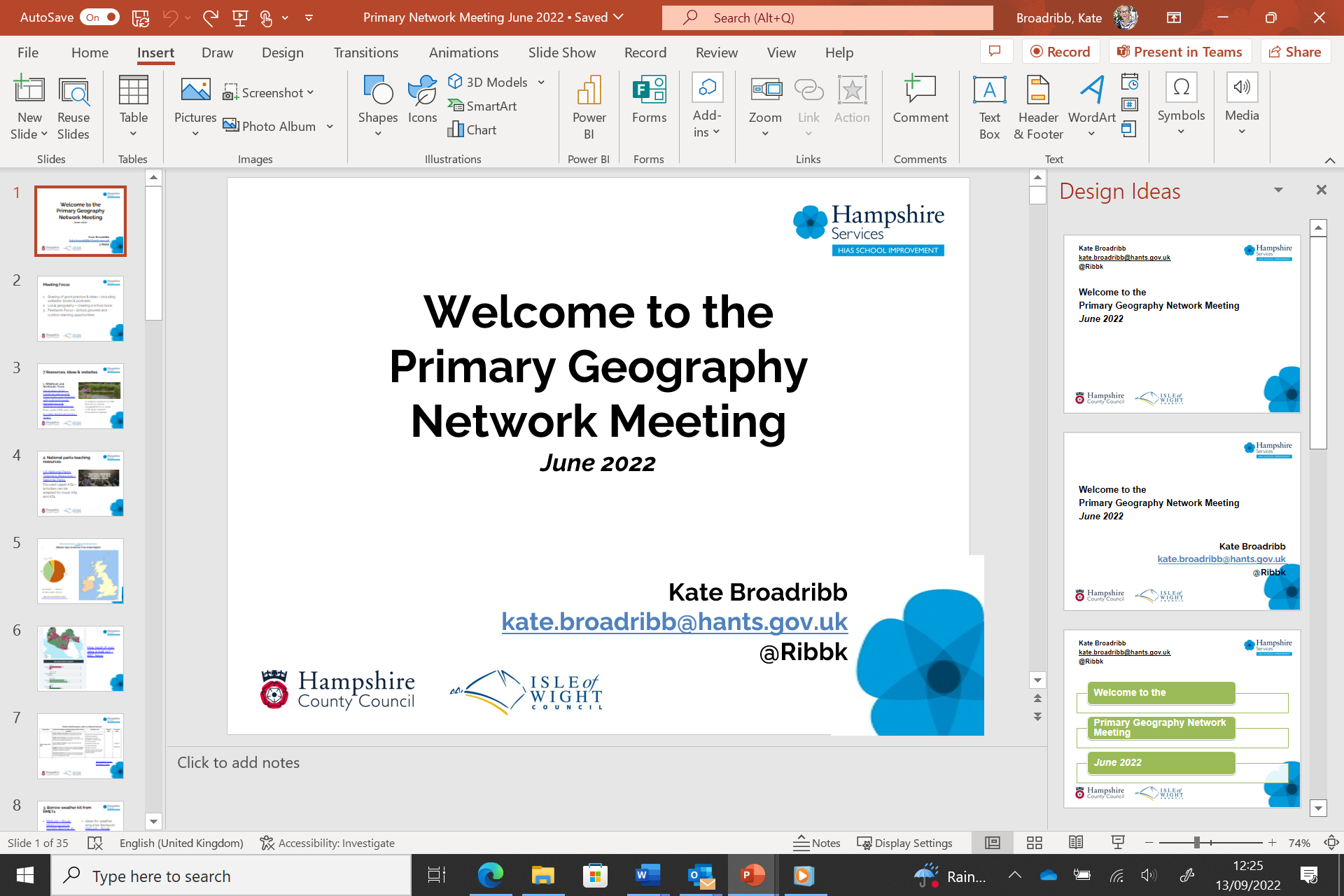 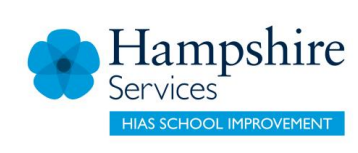 Kate.Broadribb@hants.gov.uk@RibbK @HIASGeography
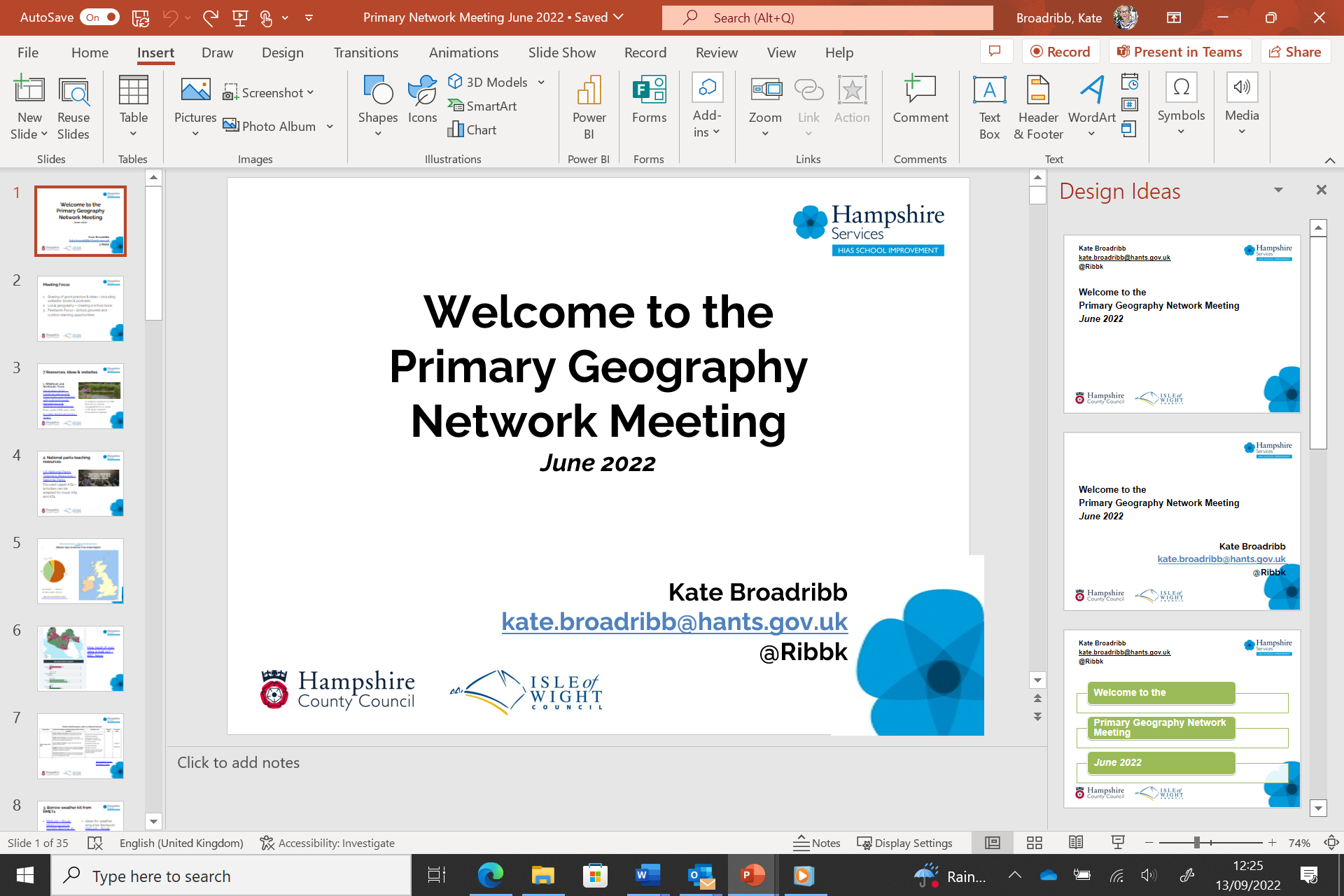